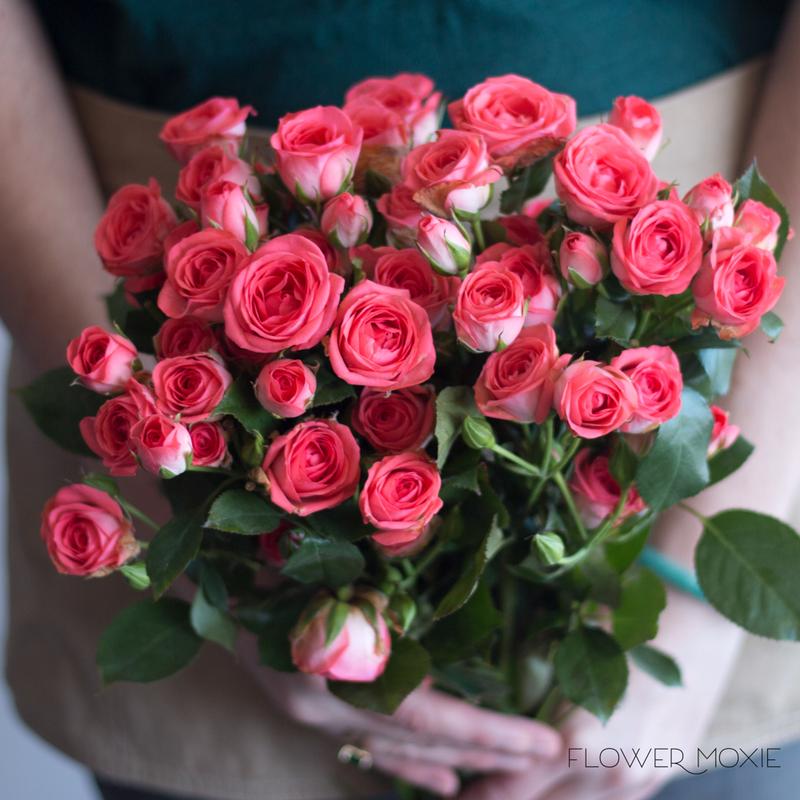 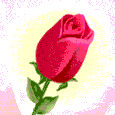 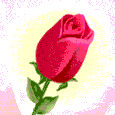 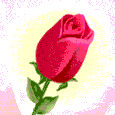 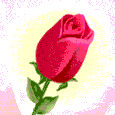 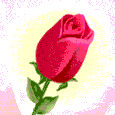 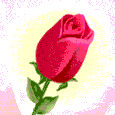 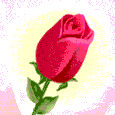 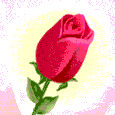 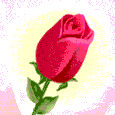 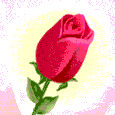 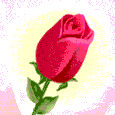 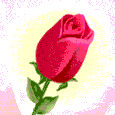 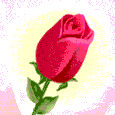 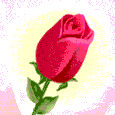 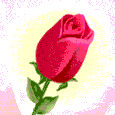 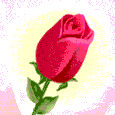 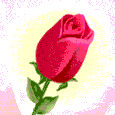 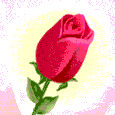 আজকের ক্লাসে শিক্ষার্থীদেরকে
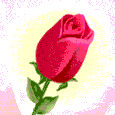 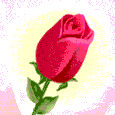 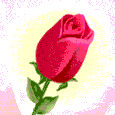 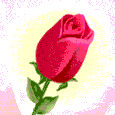 স্বাগত
10:10 PM
2
10:10 PM
2
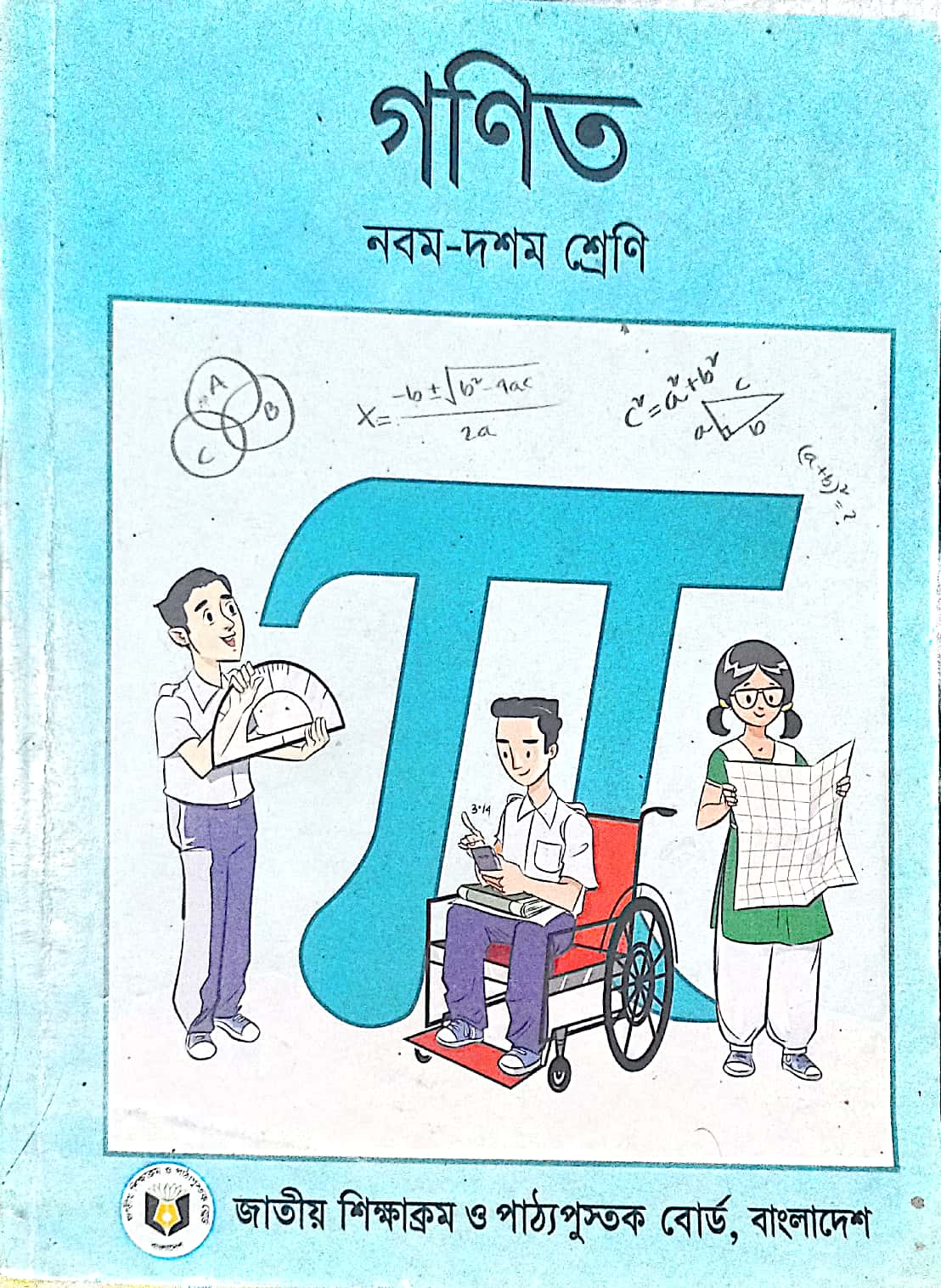 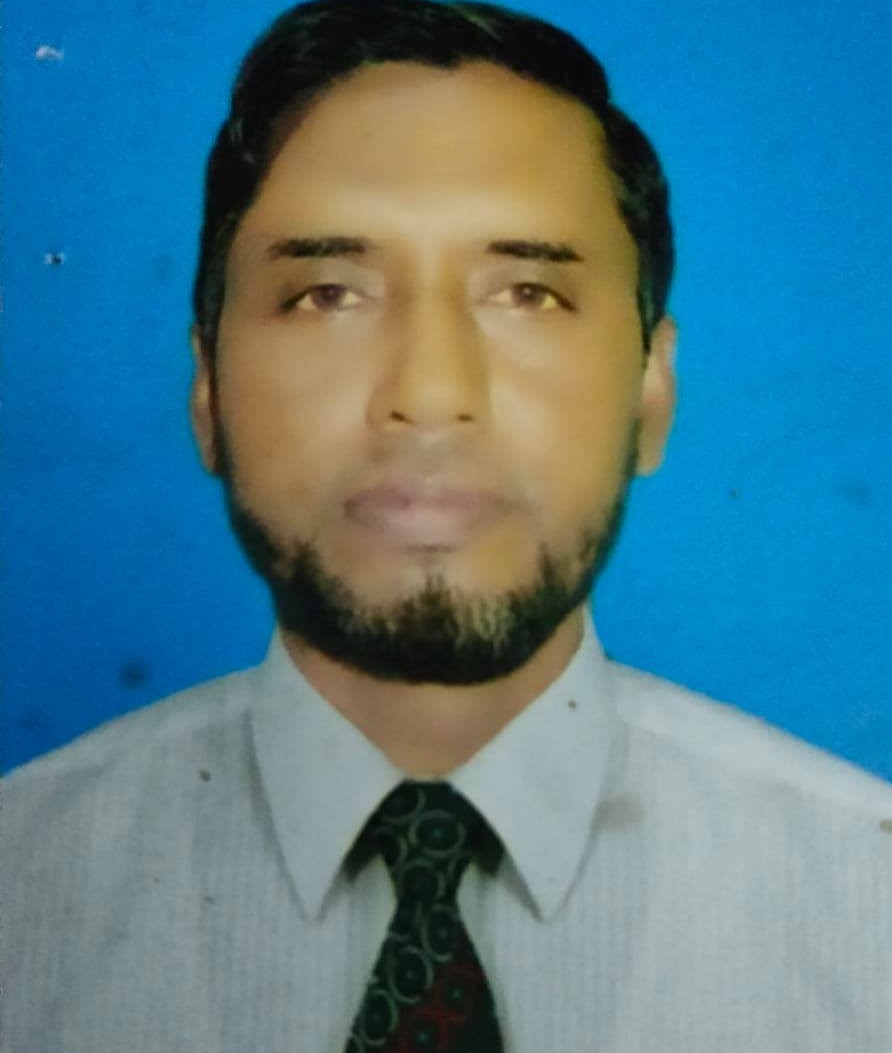 পরিচিতি
শ্রেণি: নবম-দশম
বিষয়: গণিত
অধ্যায়: ১৭
পাঠ-০৩
মোহাম্মদ আমিনুল ইসলাম
সিনিয়র  শিক্ষক
বড় দারোগা হাট সিঃ উঃ ইঃ দাখিল মাদরাসা
সীতাকুণ্ড, চট্টগ্রাম।
মোবাইল : .০১৮১৯৮৮৯৮৫০
10:11 PM
3
নিচে কি দেখছ?
গণসংখ্যা নিবেশন সারণি।
এই সারণি দিয়ে আমরা কি কি কাজ করতে পারি?
গড়, মধ্যক ও প্রচুরক নির্ণয় করতে পারি।
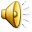 মধ্যক
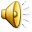 শিখনফল
এই পাঠ শেষে শিক্ষার্থীরা ...
 মধ্যক কাকে বলে তা বলতে পারবে;
 অবিন্যস্ত উপাত্তের মধ্যক নির্ণয় করতে পারবে;
 বিন্যস্ত উপাত্তের মধ্যক নির্ণয় করতে পারবে;
 মধ্যক সম্পর্কিত সমস্যাবলির সমাধান করতে পারবে।
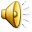 মধ্যক হলো সংগৃহীত উপাত্তের মধ্যম মান
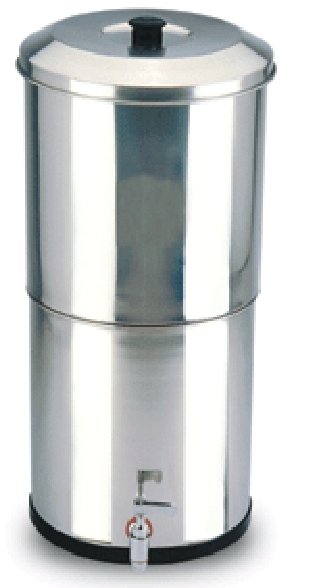 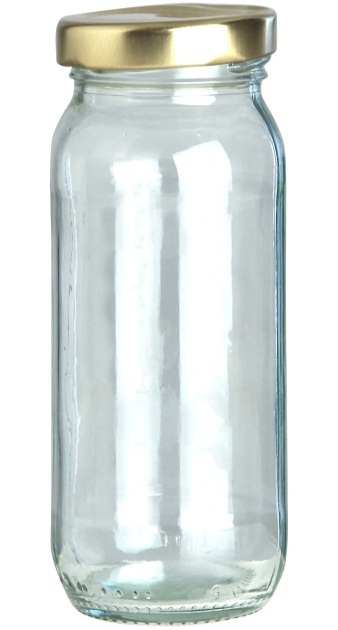 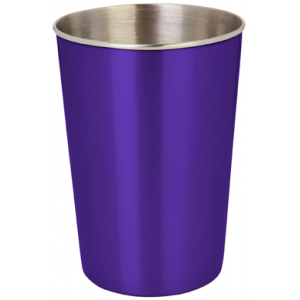 মধ্যক
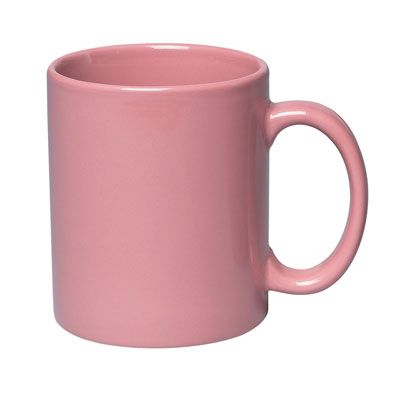 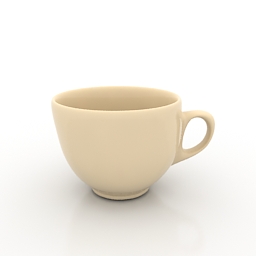 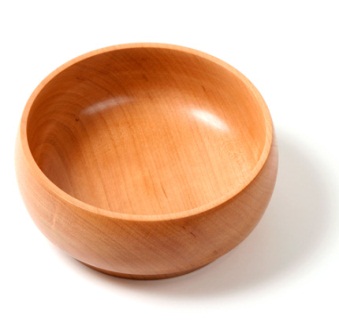 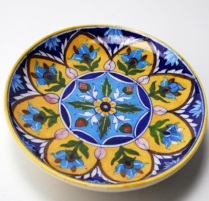 ৬
৩
৫
২
১
৪
৭
প্রদত্ত উপাত্তসমূহ মানের ক্রমানুসারে সাজালে যে মান
 উপাত্তগুলোকে সমান দুইভাগে ভাগ করে তাকে মধ্যক বলে।
মধ্যক নির্ণয় সূত্র
যদি n বিজোড় সংখ্যা হয় তবে,
যদি n জোড় সংখ্যা হয় তবে,
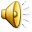 নিচে 13 জন ছাত্রের গণিতে প্রাপ্ত নম্বর গুলো হলো 48,32,46,59,52,63,72,69,93,74,78,98,90, মধ্যক নির্ণয় কর।
সমাধানঃ নম্বর গুলোকে  মানের উর্ধ্বক্রমে সাজালে পাই, 32,46,48,52,59,63,69,72,74,78,90,93,98
নিচে 12 জন ছাত্রের গণিতে প্রাপ্ত নম্বর গুলো হলো  45,60,80,48,42,64,72,36,82,44,58,90  মধ্যক নির্ণয় কর।
সমাধানঃ নম্বর গুলোকে  মানের উর্ধ্বক্রমে সাজালে পাই, 
36,42,44,45, 48,58, 60,64,72,80,92,90
নিচে 50 জন শিক্ষার্থীর গণিতে প্রাপ্ত নম্বরের গণসংখ্যা নিবেশণ সারণি দেওয়া হলো। মধ্যক নির্ণয় কর।
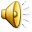 মধ্যক নির্ণয়ের জন্য গণসংখ্যা নিবেশণ সারণিঃ
, যা জোড়  সংখ্যা
এখানে, n=50
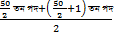 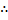 মধ্যক=
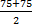 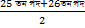 =
=
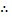 নির্ণেয় মধ্যক 75  Ans.
c
m
বিন্যস্ত উপাত্তের মধ্যক নির্ণয় সূত্র
F
c
f
m
= মধ্যক শ্রেণির  গণসংখ্যা
এখানে,  L = যে শ্রেণিতে মধ্যক অবস্থিত সেই শ্রেণির নিম্নসীমা
n = গণসংখ্যা
= মধ্যক শ্রেণির পূর্ববর্তী শ্রেণির যোজিত  গণসংখ্যা
h  =  শ্রেণি  ব্যাপ্তি
সমস্যাঃ-  একটি বিদ্যালয়ের অর্ধ বার্ষিকী পরীক্ষায়  60  জন ছাত্রের গণিতে প্রাপ্ত নম্বর নিম্নরুপ –
ক) মধ্যক নির্ণয়ের সূত্রটি লিখে প্রতীক গুলোর অর্থ ব্যাখ্যা কর।
খ) উপাত্ত গুলোর মধ্যক নির্ণয় কর।
ক) এর সমাধান
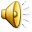 খ) মধ্যক নির্ণয়
এখানে , মধ্যক শ্রেণির নিম্নসীমা , L= 60
মধ্যক শ্রেণির গণসংখ্যা f m = 20
মধ্যক শ্রেণির পূর্ববর্তী শ্রেণির যোজিত গণসংখ্যা ,  F c  = 22
শ্রেণিব্যাপ্তি , h = 5
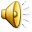 মধ্যক নির্ণয়
এখানে, 
L= 60  
f m = 20
F c  = 22
h = 5
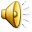 বাড়ীর কাজ
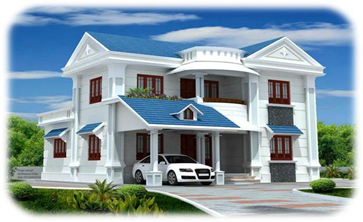 ০১
নবম শ্রেণির 42 জন শিক্ষার্থীর বার্ষিক পরীক্ষায় গণিত বিষয়ের প্রাপ্ত নম্বর হলোঃ
ক. শ্রেণিব্যবধান 5 ধরে শ্রেনিসংখ্যা নির্ণয় কর।
খ. শ্রেণিব্যবধান 5 ধরে গণসংখ্যা নিবেশণ সারণি তৈরি কর।
গ. সারণি থেকে মধ্যক  নির্ণয় কর।
(২)
উপরের সারণিটি লক্ষ্য কর এবং প্রদত্ত প্রশ্নের উত্তর দাও – 
ক। ক্রমযোজিত গণসংখ্যা নির্ণয় কর । 
খ) প্রদত্ত উপাত্তের গড় নির্ণয় কর।
গ) প্রদত্ত উপাত্তের মধ্যক নির্ণয়  কর ।
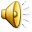 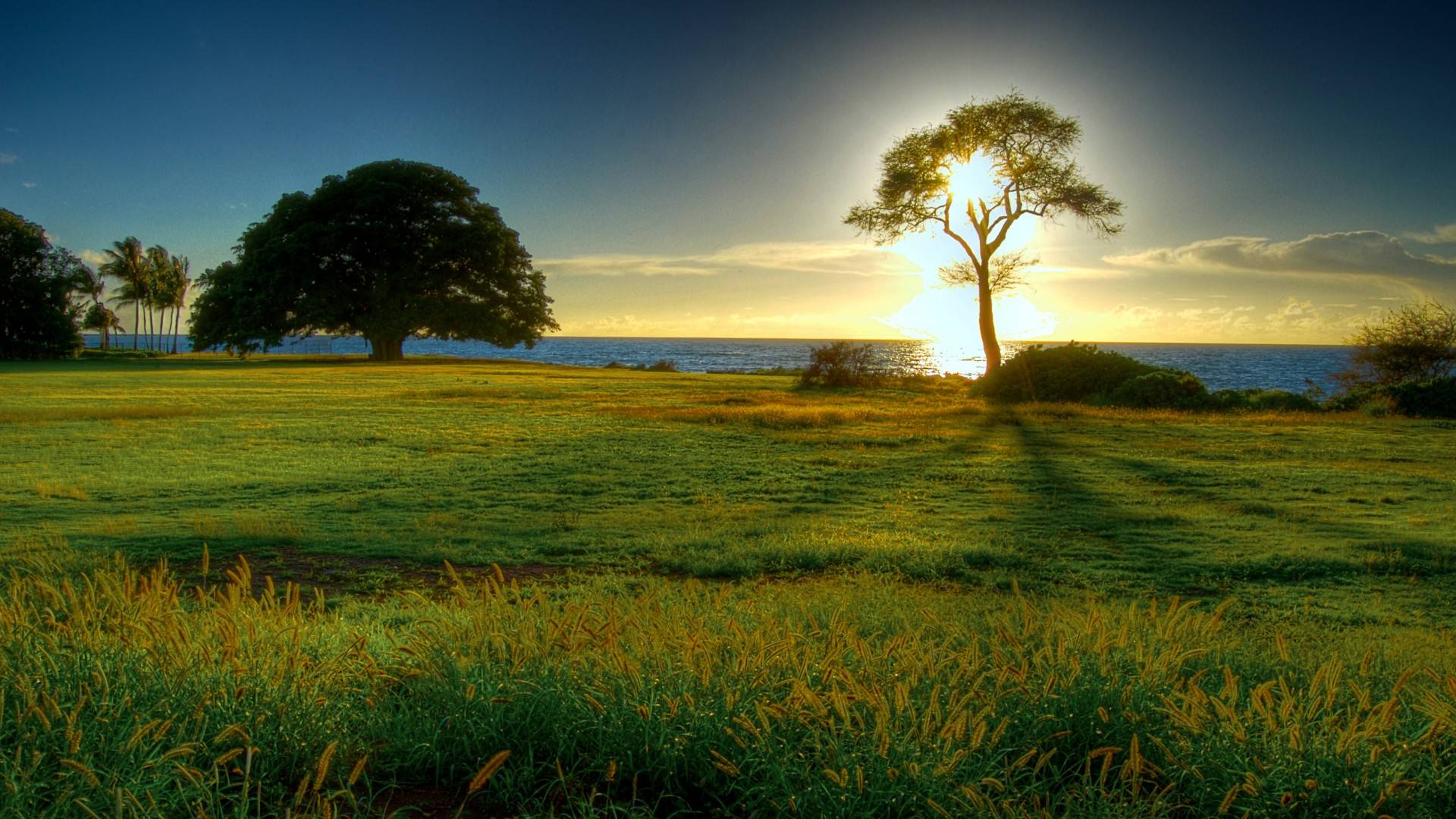 সবাইকে  ধন্যবাদ
সবাইকে  ধন্যবাদ
ধন্যবাদ
সবাইকে  ধন্যবাদ
ধন্যবাদ
ধন্যবাদ